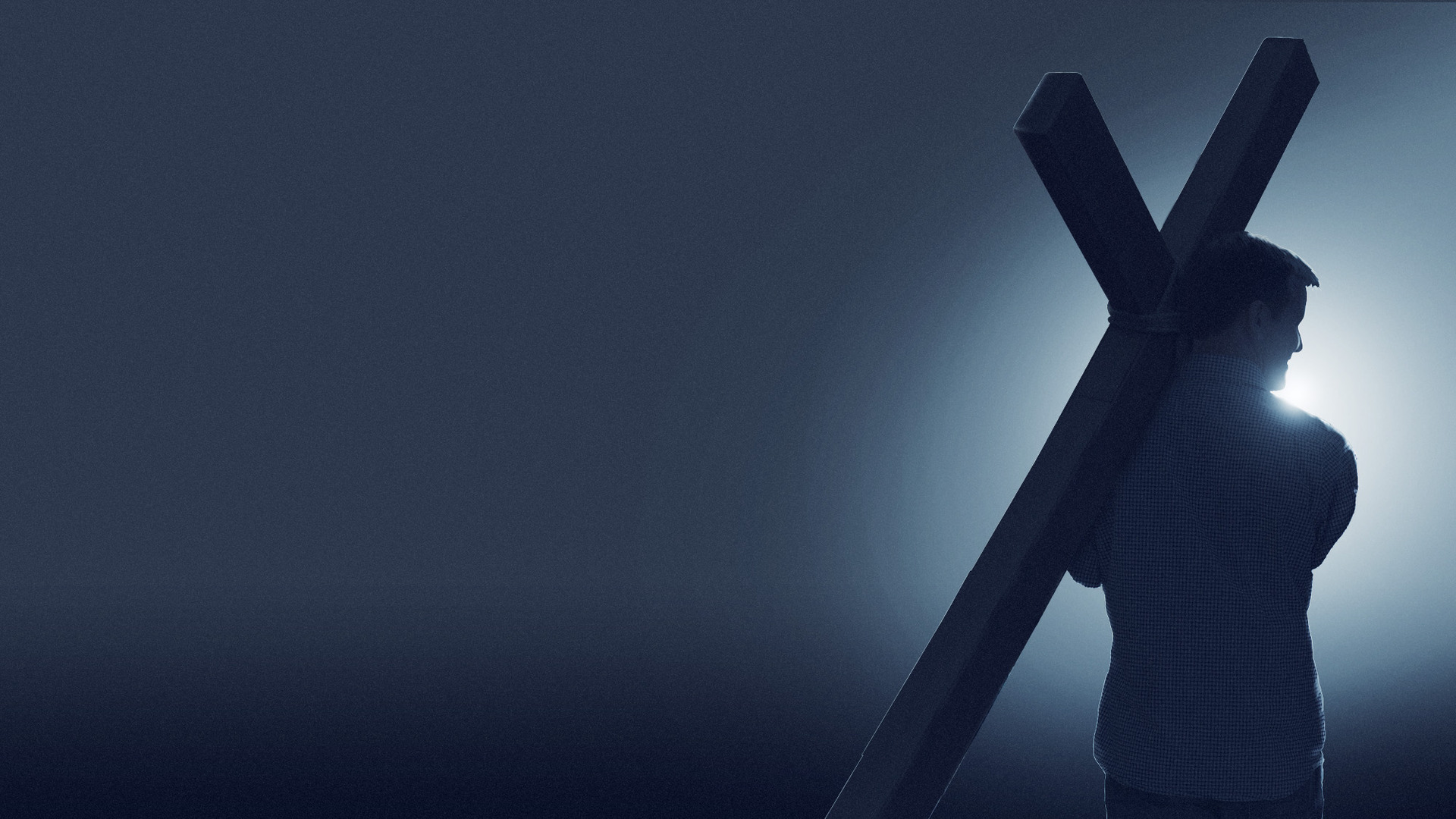 “And He was saying to them all, ‘If anyone wishes to come after Me, he must deny himself, and take up his cross daily and follow Me.’” (Luke 9:23, NASB95)
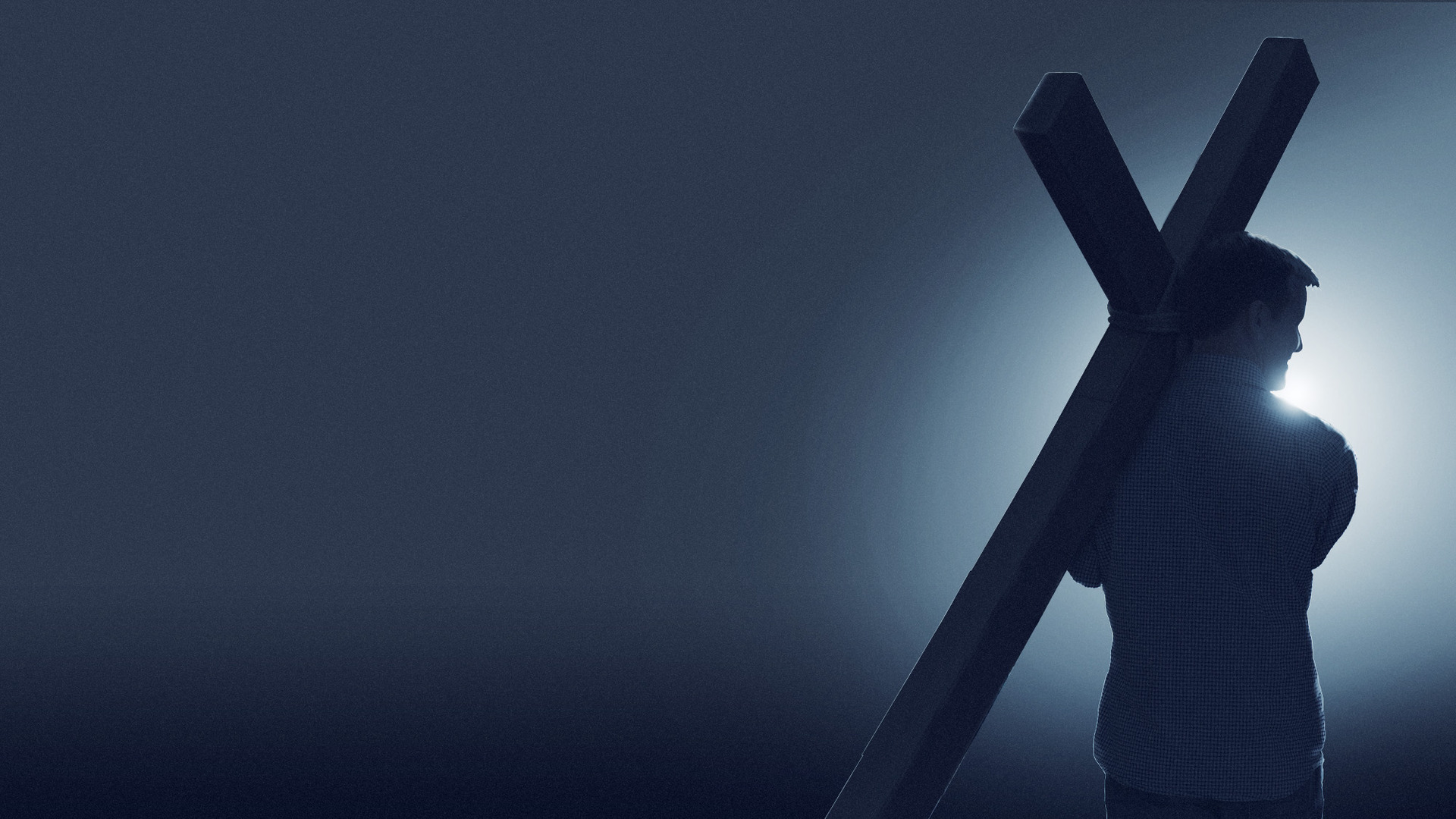 Baptism Is How We Die & Rise
(Romans 6.1-7)
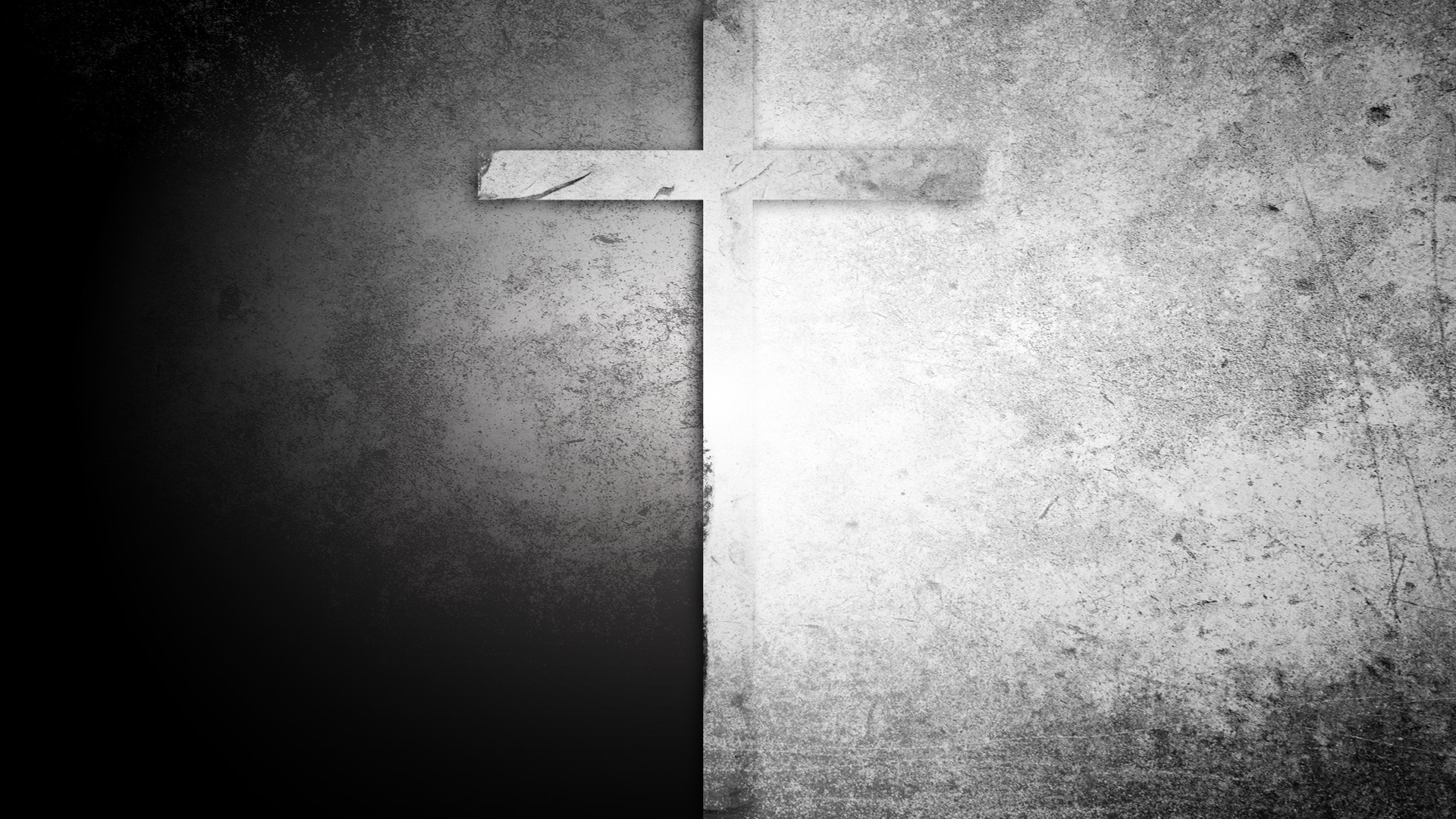 ROMANS 5.12-21
TWO EPOCHS
ADAM
SIN
CONDEMNATION
DEATH
ABOUNDED
THE LAW
CHRIST
OBEDIENCE
JUSTIFICATION
LIFE
ABOUNDED ALL THE MORE
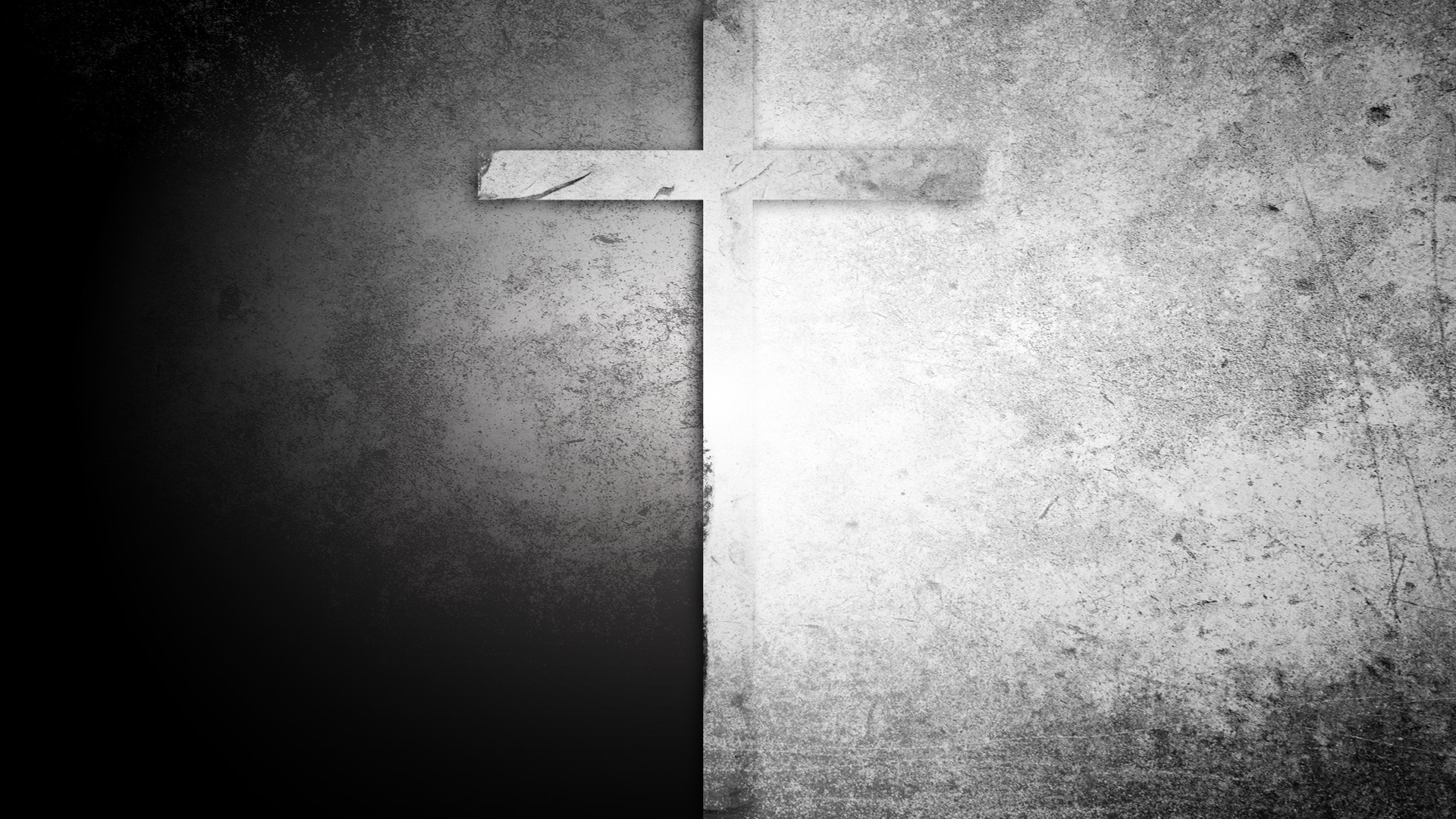 ROMANS 6.1-11
ESCAPING ADAM
ADAM
SIN
CONDEMNATION
DEATH
ABOUNDED
THE LAW
CHRIST
OBEDIENCE
JUSTIFICATION
LIFE
ABOUNDED ALL THE MORE
BAPTISM
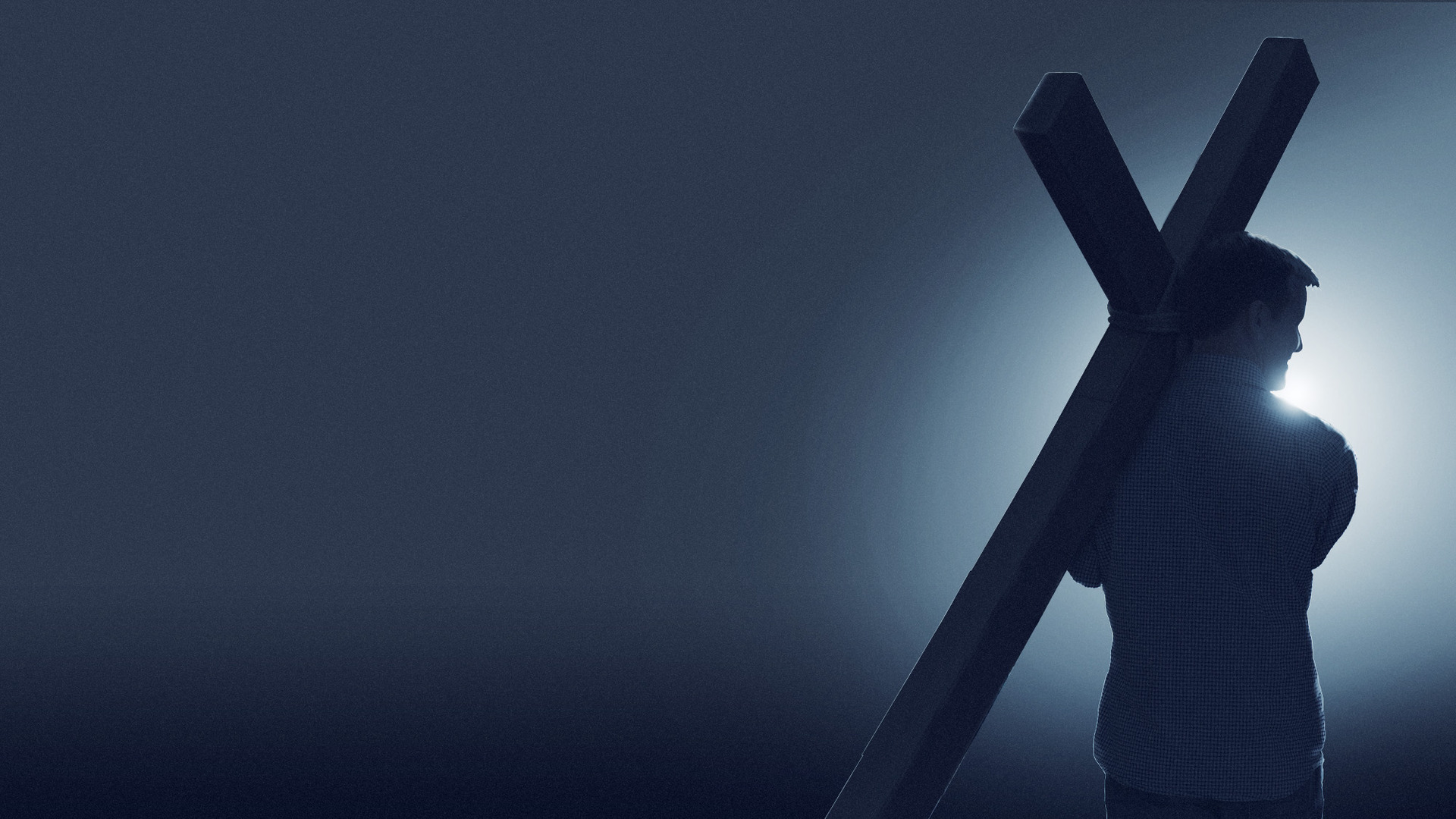 Baptism Is How We Die & Rise
(Romans 6.1-7)
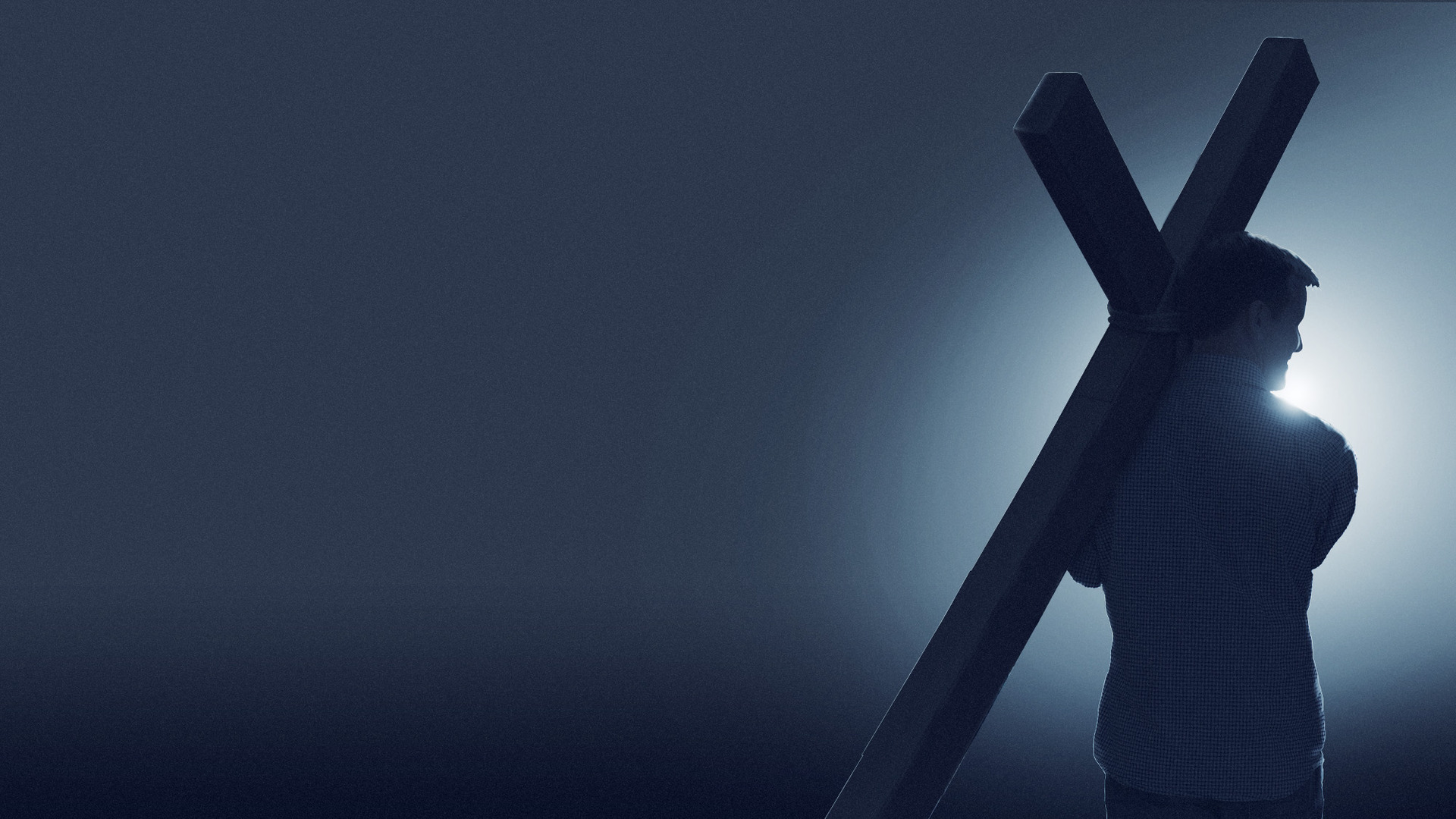 Disciples Now Walk A New Life
(Romans 6.8ff)
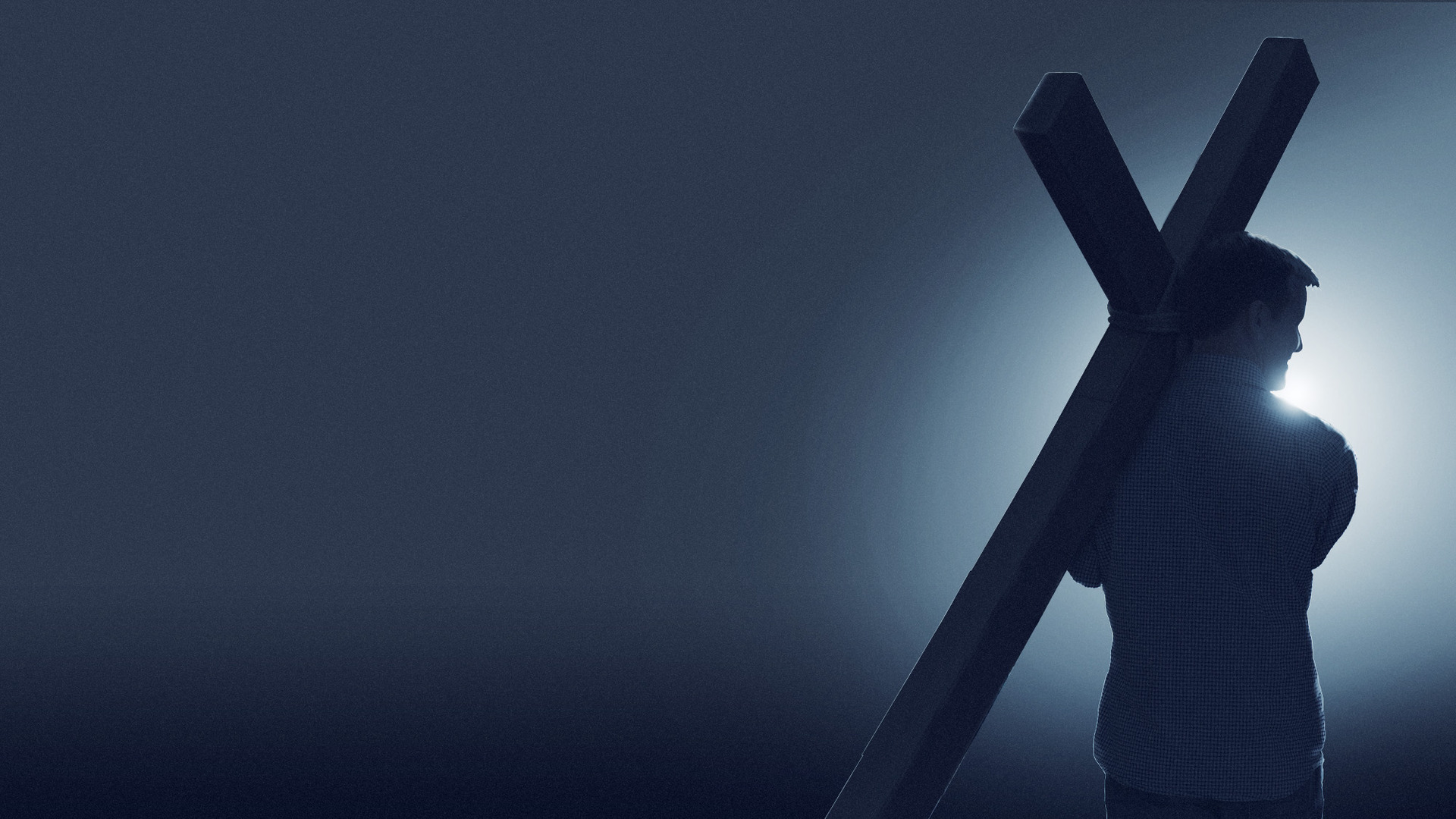 Disciples Have The Hope Of Eternal Life, Even Though They Die
(1Corinthians 15.19-23)